Lé deuxième nivéLé preunmié tèrme
La léçon 4
Bouônjour!
Aniet, j’sommes à apprendre…
The names of the parts of the face
To describe a face
la fache
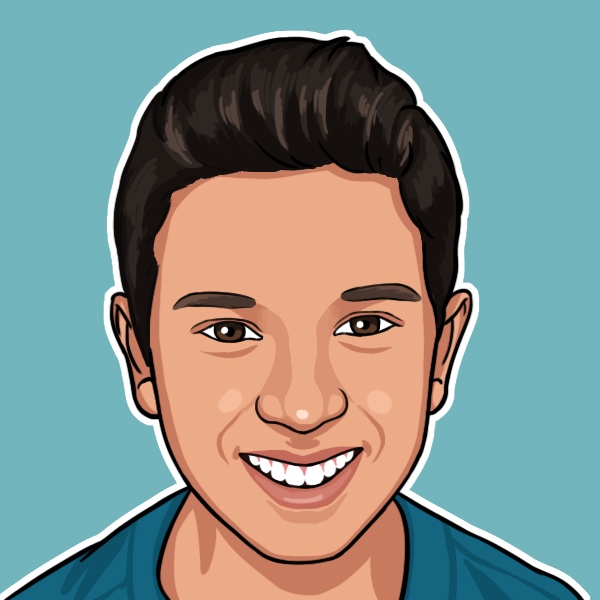 lé  g’veux
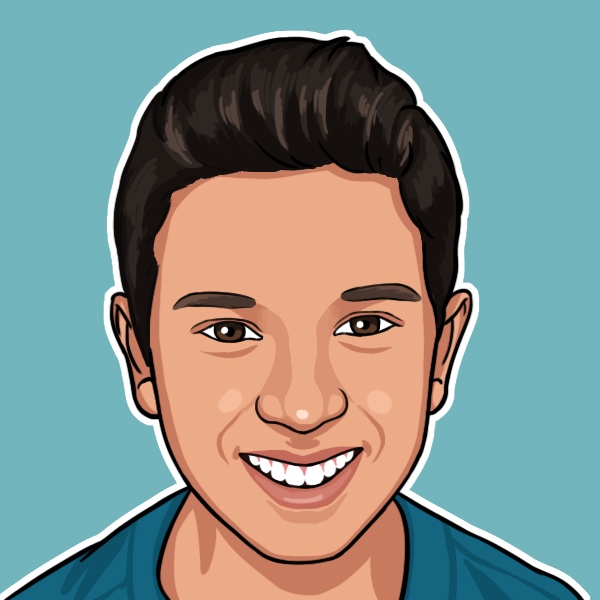 lé  nez
les ouothelles
l’s  ièrs
la bouoche
les  dents
I have		j’ai
he has		il a
she has		oulle a
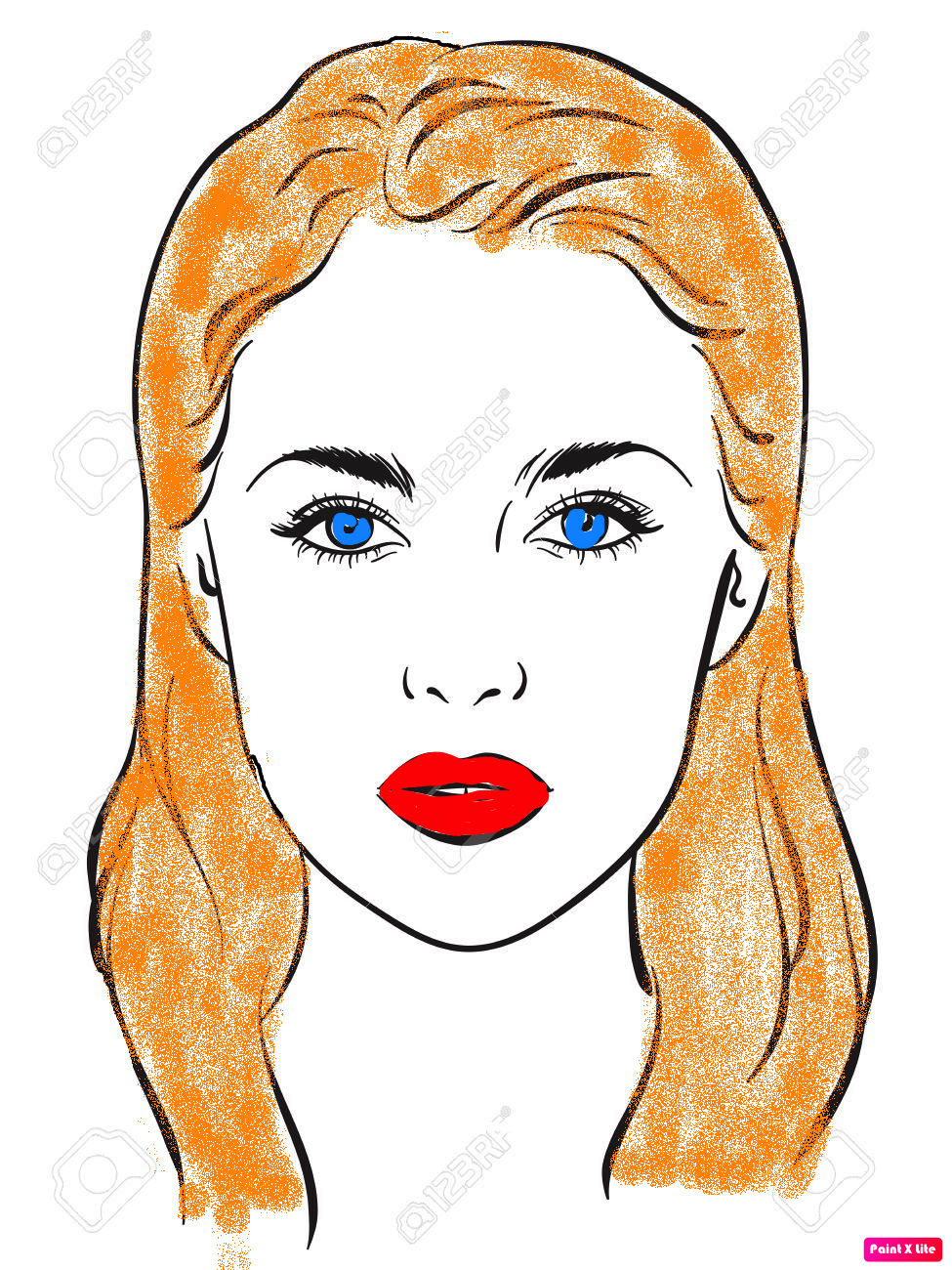 J’ai les blius ièrs

J’ai la rouoge bouche

J’ai les jaune g’veux
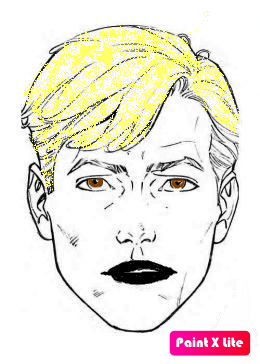 Il a les bruns ièrs

Il a la nèthe bouche

Il a les blionde g’veux
À bétôt
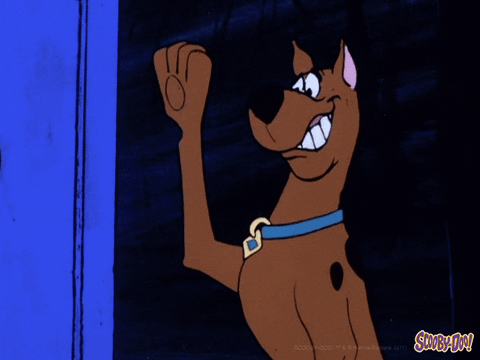 À la préchaine